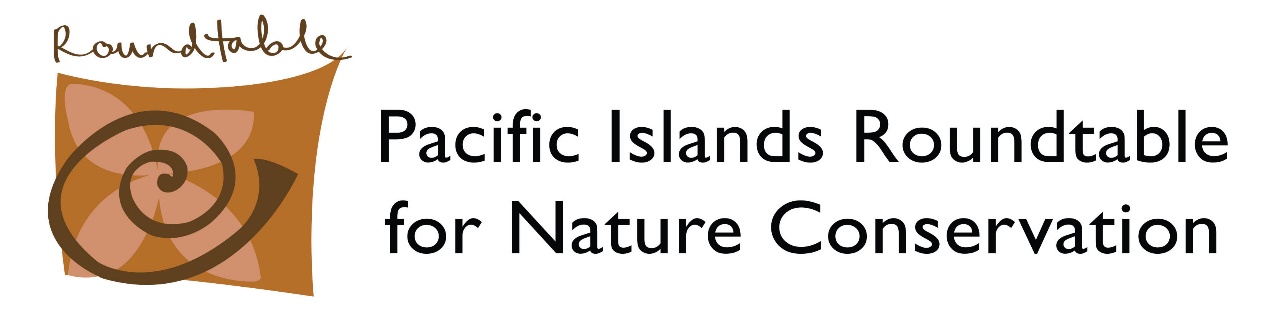 Insert agency logo
Insert PIRT Member or agency name





Suggestions:
Add photos and images
Text on mandate etc
“Oceans at a tipping point –from global commitments to regional actions ”
Key activities undertaken in 2016/2017 which contribute to implementation of the Framework for Nature Conservation and Aichi Targets
2 slide maximum summary of key activities.
You may like to highlight links to Framework, Aichi Targets and UN Ocean Voluntary commitments
Total of 5 minute update per agency
Key activities (continued)
2 slide maximum summary of key activities.
Opportunities for collaboration with PIRT partners
List key activities that you either require assistance with completing or you can see potential for collaboration.